Doc. MUDr. Tomáš Grus, PhDII. Chirurgická klinika VFN Praha
Zimní semestr 
2. října 2020
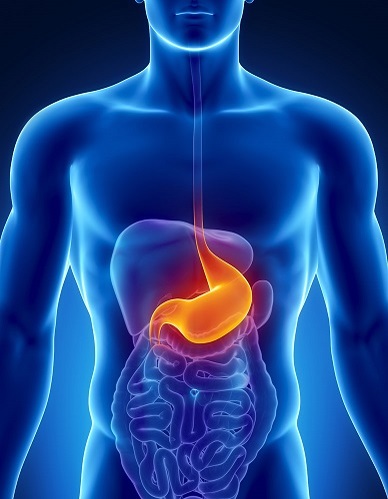 Vředová choroba žaludku a duodena
.
Sliznice žaludku
Vřed versus erose
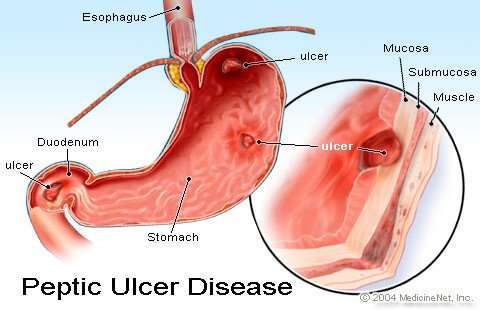 vřed (ulcus) – slizniční defekt, přesahující do submukózy i hlouběji,
erose – slizniční defekt omezený na mukózu (neproniká skrze muscularis interna do submukózy).
Vředová choroba
SEKUNDÁRNÍ VŘEDOVÁ CHOROBA
projevem jiné choroby 
• polékové poškození (NSA, bifosfonáty, kortikosteroidy)
 • nádorové onemocnění (karcinom, lymfom)
 • celkové těžké stavy (popálení, poškození mozku, pokročilé jaterní leze)
 • zánětlivé postižení proximální části GIT (Crohnova choroba, tuberkulóza, sarkoidóza)
 • endokrinně podmíněný vřed (hyperparathyreosa, Zollinger-Elissonův syndrom)
 • vaskulitidy (periarteritis nodosa)
(Helicobacter pylori)
kyselina chlorovodíková
Pepsin
duodenogastrický reflux
 léky
stres
ACIDOPEPTICKÉ FAKTORY
Helicobacter pylori
OCHRANNÉ FAKTORY
Duodenální                      Žaludeční vřed
bolesti v epigastriu na lačno (často budí nemocného v noci – noční hladové bolesti),
jídlo a antacida přinášejí úlevu,
typický sezónní výskyt s exacerbací na jaře a na podzim (trvání 1–2 týdny),
postihuje mladší jedince.
bolesti (viscerálního charakteru) v epigastriu po jídle (antacida nepřinášejí většinou úlevu),
nechutenství, pocit plnosti, pálení žáhy, občasné zvracení s příměsí žluči – nemocní ze strachu raději hladoví,
postihuje starší jedince,
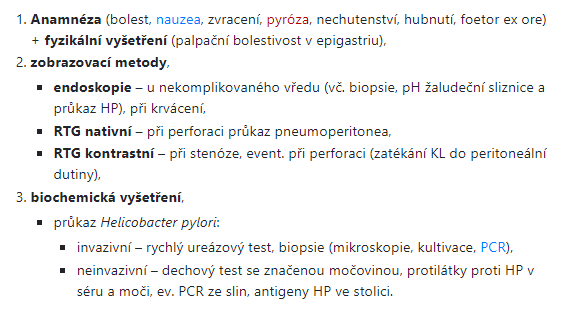 Diagnostika
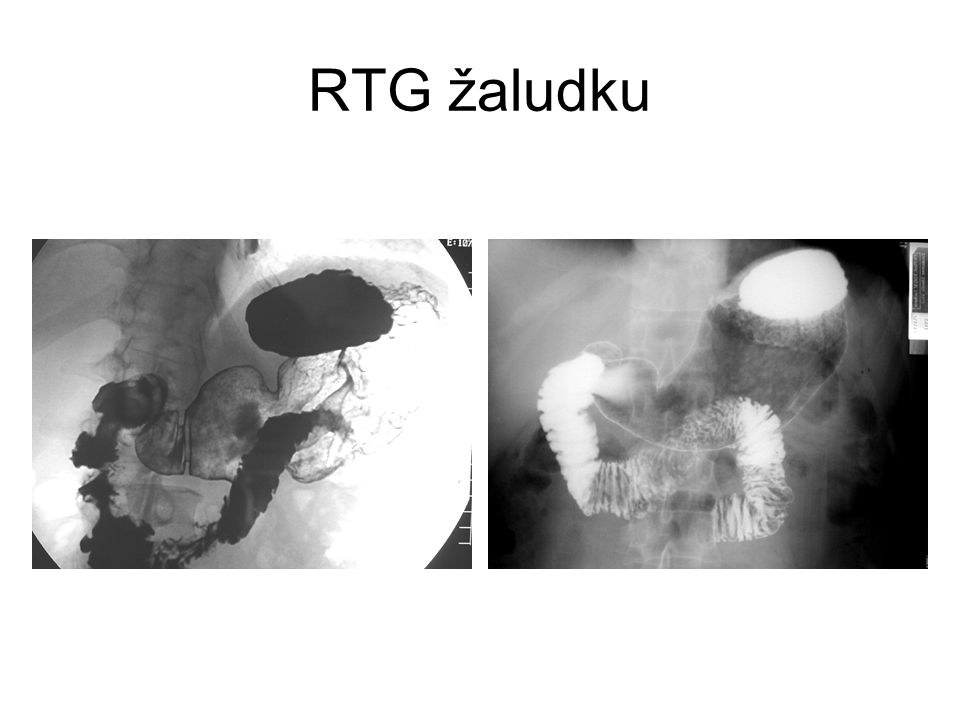 RTG žaludku
posouzení délky stenózy, evakuace žaludku, možnost píštělí
posouzení rigidity stěn, vyloučení penetrace vředu
posouzení event. perforace (nativní snímek břicha)
Endoskopické vyšetření
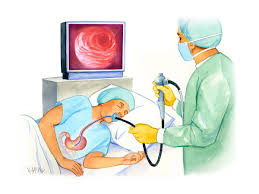 stanovení diagnózy
odebrání biopsií na histologické vyšetření 
zjištění HP statutu
stanovení komplikací (krvácení, stigmata krvácení)
možnost léčby krvácení
Diagnostika Hppylori
INVAZIVNÍ

 • histologické vyšetření
 • rychlý ureázový test
 • kultivační vyšetření
 • PCR
NEIVAZIVNÍ

 • dechový test
 • vyšetření stolice
 • serologické vyšetření
 • PCR
RYCHLÝ UREÁZOVÝ TEST
průkaz změny pH v mediu po přidání bioptického vzorku, ve kterém ureáza metabolizuje močovinu na čpavek a oxid uhličitý

rychlý a levný, který však má určité falešně pozitivní výsledky

specificita a senzitivita nad 95 %
Vyšetření stolice
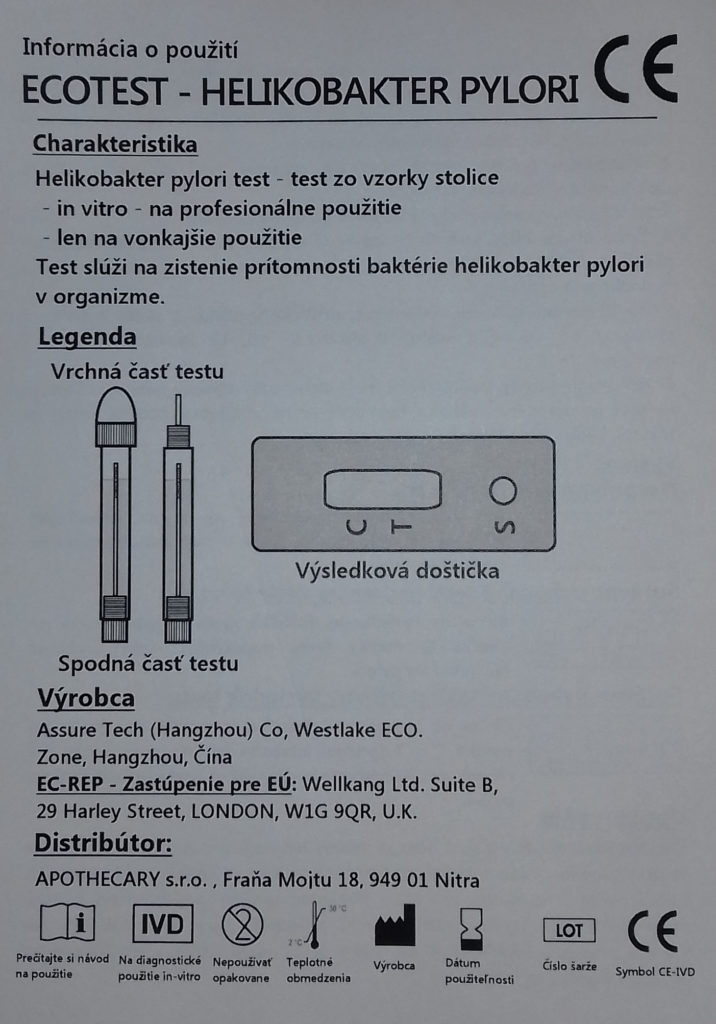 stanovení antigenů (HpSA) a monoklonálních protilátek H. pylori ve stolici
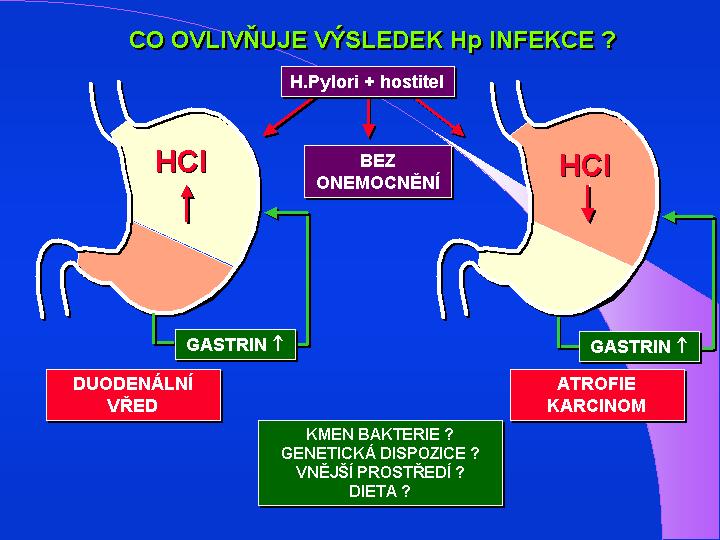 Dechový test
měření oxidu uhličitého ve vydechovaném vzduchu (13C nebo 14C), který je metabolizován ureázou (Hp)
 - senzitivita a specificita 90 % - 99 %
 - falešná negativita (ATB, Bismut, PPI)
Terapie infekce Hp
Cíle eradikační terapie: 
úleva bolestí a rychlé zhojení vředu 
 eliminovat udržovací terapii 
 odstranit možné recidivy vředu a zabránit komplikacím
zabránit vzniku resistence na antibiotika
Léčba vředové choroby
1. léčba nekomplikované vředové choroby –eradikace Hp + sekvenční terapie
 2. léčba vředové choroby s projevy krvácení IPP + H2blokátory
 3. vředová choroba a NSA (prevence)
Děkuji za pozornost
Zimní semestr 
2. října 2020